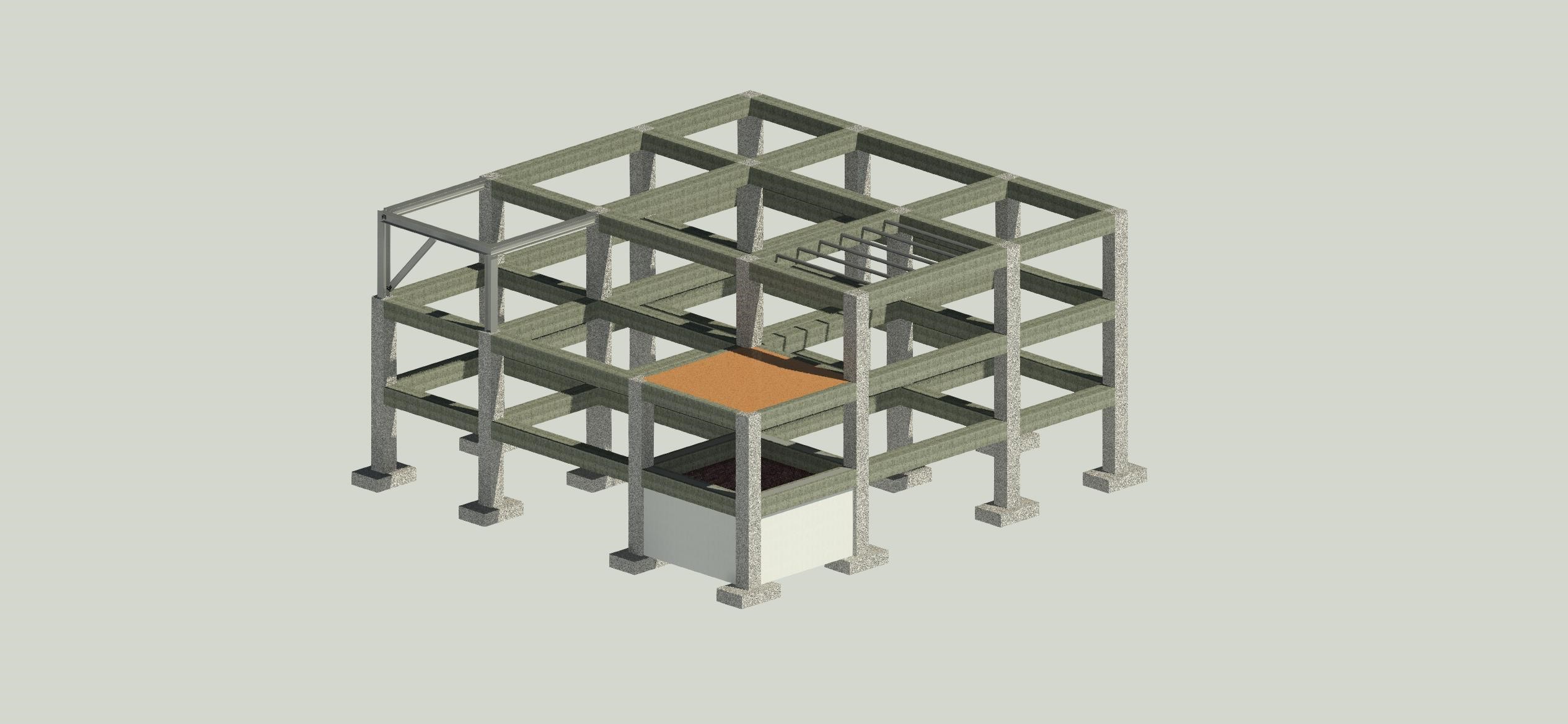 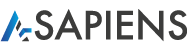 Revit BIM Structure
LEZ. 1 - INTRODUZIONE E BASI DI REVIT STRUCTURE
INDICEINTRODUZIONE E BASI DI REVIT STRUCTURE
Introduzione al BIM
01
02
Panoramica di Revit Structure
03
Le principali categorie di famiglie in Revit
04
Navigazione nell’interfaccia grafica di Revit
05
Creazione di un nuovo progetto
Livelli e Griglie
06
07
Introduzione agli oggetti di base in Revit Structure
08
Comandi fondamentali per la modifica degli oggetti
09
Esercitazione
10
Q&A
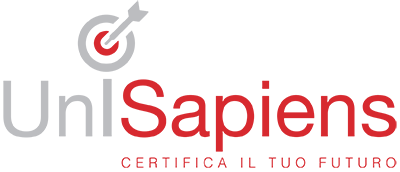 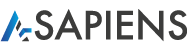 Introduzione al BIM
AUTODESK REVIT STRUCTURES
REVIT È UN SOFTWARE ORIENTATO AL BIM NON RAGIONA PER ENTITÀ GRAFICHE COME LINEE POLILINEE E POLIGONI, SEBBENE SI BASI SU QUESTE FIGURE PER TRACCIARE GLI ELEMENTI DI PROGETTAZIONE, UTILIZZA OGGETTI REALI RAPPRESENTATI OVVIAMENTE IN MANIERA VIRTUALE COME AD ESEMPIO TELAIO STRUTTURALE DATO DAL SISTEMA TRAVI - PILASTRI, MURI E SOLAI, FONDAZIONI ISOLATE, FONDAZIONI CONTINUE E PLATEE .
VANTAGGI DEL BIM PER LA PROGETTAZIONE STRUTTURALE
L’uso del formato IFC nello scambio di dati tra software BIM sta abbattendo tutte le barriere tra piattaforme per modelli e condivisione di dati tra piattaforme. Questo scambio di dati è un grande passo avanti rispetto all’alternativa di costruire modelli paralleli o scegliere un singolo software per completare l’intero processo.
 RUOLO DI REVIT STRUCTURE ALL’INTERNO DEL FLUSSO DI LAVORO BIM
Revit Structure è una soluzione digitale che aiuta a migliorare il coordinamento multidisciplinare della documentazione nei lavori di progettazione strutturale. La sua grande caratteristica è quella di ridurre al minimo gli errori e di migliorare la collaborazione tra ingegneri strutturali e membri del team di progetto.
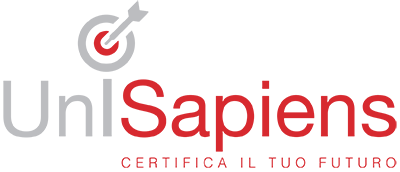 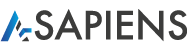 Introduzione al BIM
NORMATIVA DI RIFERIMENTO
Il Building Information Modeling (BIM) è una metodologia innovativa per la digitalizzazione e la gestione delle informazioni nell’ambito delle costruzioni, regolato da norme internazionali e nazionali.
Normativa Internazionale: ISO 19650
    La normativa ISO 19650 è il riferimento internazionale per l’applicazione del BIM e si concentra sulla gestione delle   informazioni durante il ciclo di vita degli edifici e delle infrastrutture. Basata sugli standard britannici PAS 1192.
UNI 11337: Il Riferimento Nazionale
In Italia, la UNI 11337 rappresenta il principale riferimento tecnico per l’applicazione del BIM. Un punto centrale della UNI 11337 è l’introduzione del Capitolato Informativo (CDE) e il concetto di Ambiente di Condivisione dei Dati (Common Data Environment, CDE), strumenti chiave per la collaborazione tra i professionisti..
Il Decreto Ministeriale 560/2017, noto come “Decreto Baratono”, ha introdotto l’obbligatorietà del BIM negli appalti pubblici in Italia, stabilendo un percorso di adozione graduale basato sull’importo dei lavori;
Il Codice degli Appalti aggiornato nel 2023 (D.Lgs. 36/2023) consolida ulteriormente l’importanza del BIM negli appalti pubblici, integrando le disposizioni del Decreto Baratono e delle normative UNI e ISO.
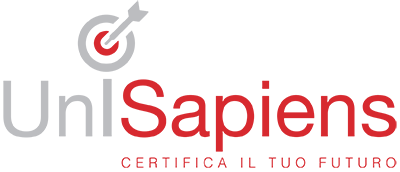 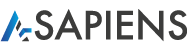 PANORAMICA DI REVIT STRUCTURE
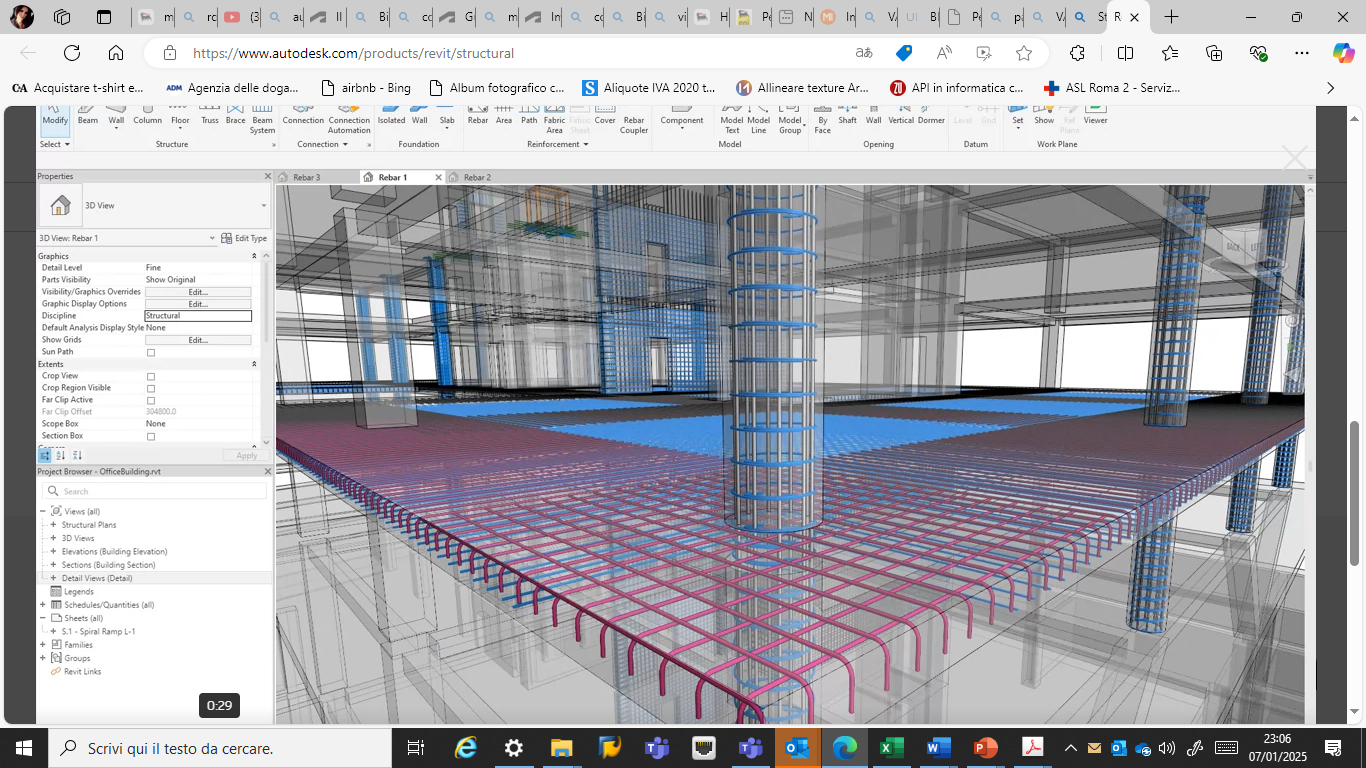 Modellazione strutturale: Revit Structure è utilizzato per progettare e documentare sistemi strutturali, inclusi elementi in acciaio e calcestruzzo.
Analisi strutturale: Offre funzionalità avanzate di modellazione e analisi per vari tipi di strutture e materiali.
Interoperabilità: Facilita il coordinamento BIM (Building Information Modeling) per migliorare l’efficienza e ridurre gli errori.
Documentazione: Aiuta a creare documentazione dettagliata e accurata per i progetti strutturali.
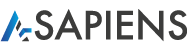 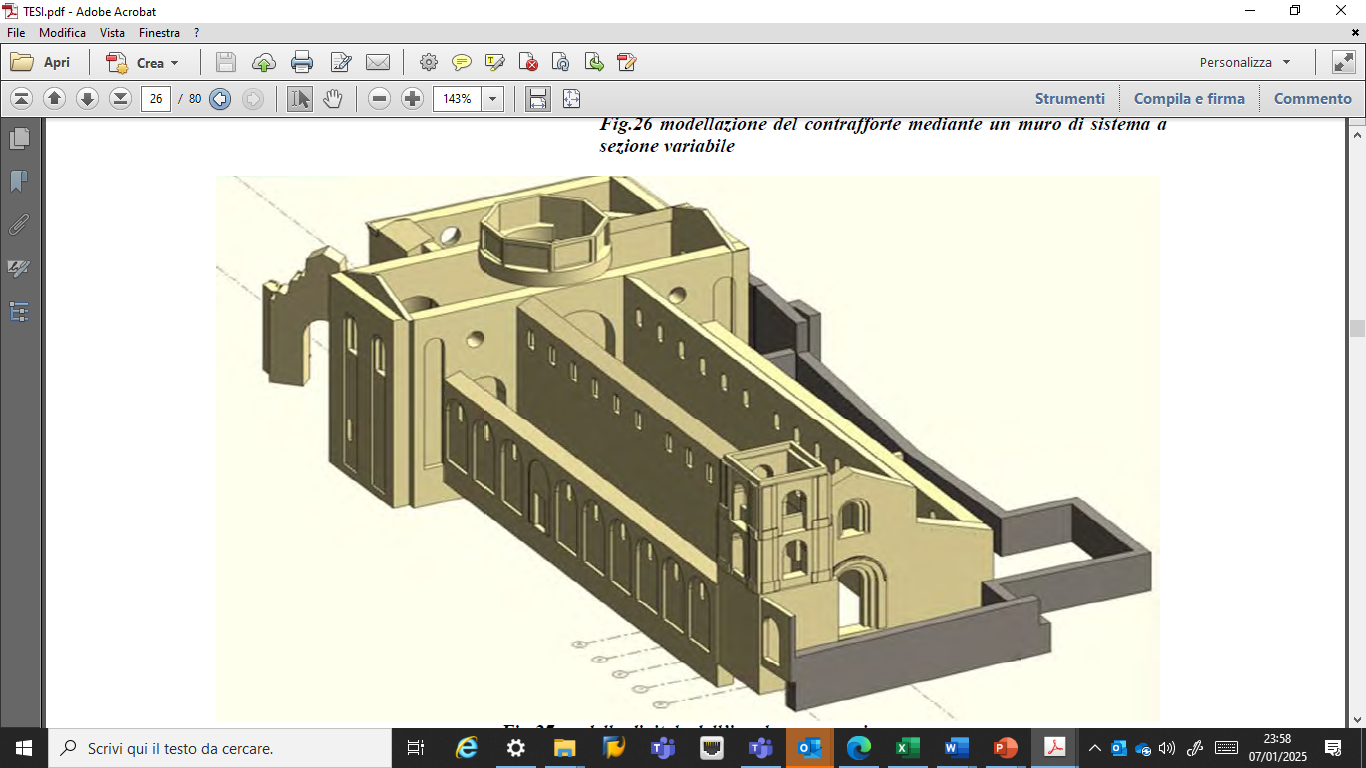 DIFFERENZE TRA REVIT STRUCTURE, REVIT ARCHITECTURE E REVIT MEP
Revit è una piattaforma BIM (Building Information Modeling) sviluppata da Autodesk, che consente di progettare, documentare e gestire edifici in modo integrato. Le tre principali discipline in cui Revit è suddiviso sono architettonico, strutturale e MEP (Mechanical, Electrical, Plumbing). Ecco le principali differenze tra di loro:
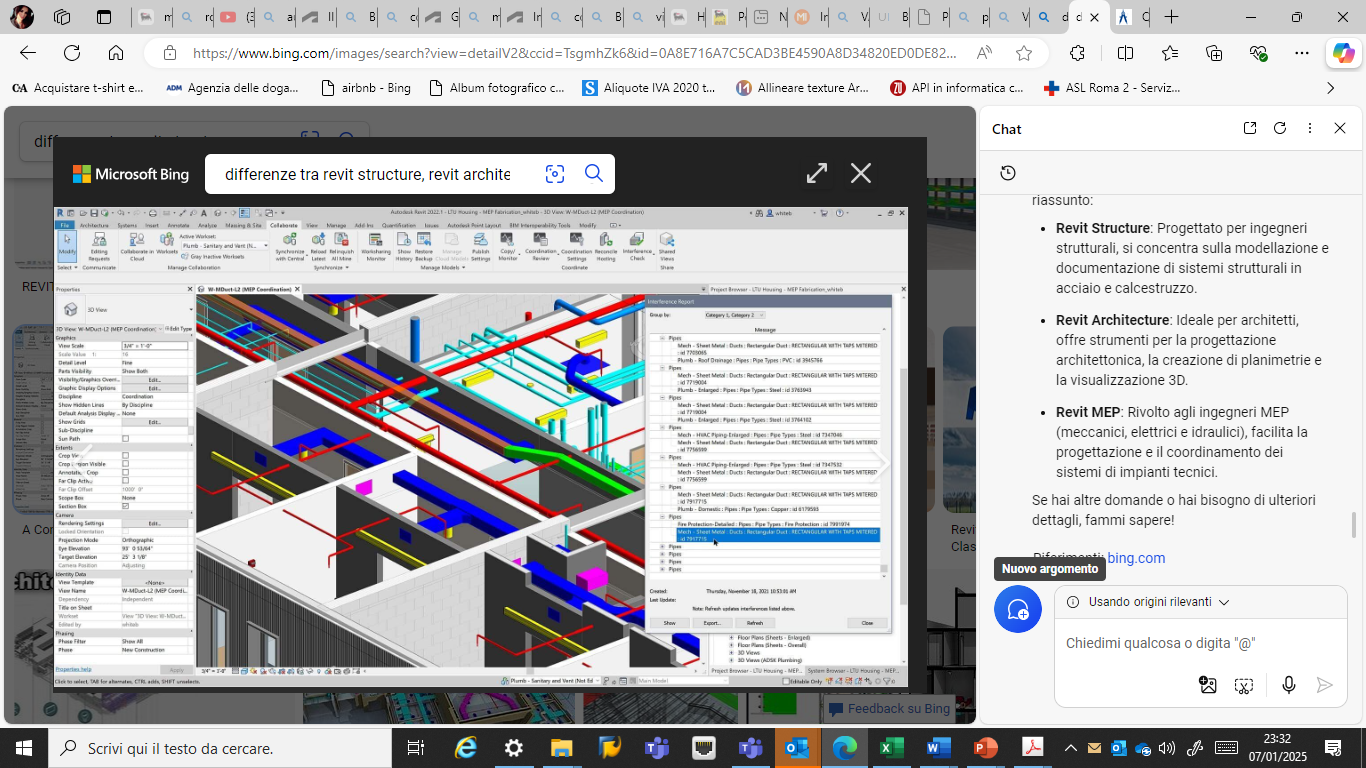 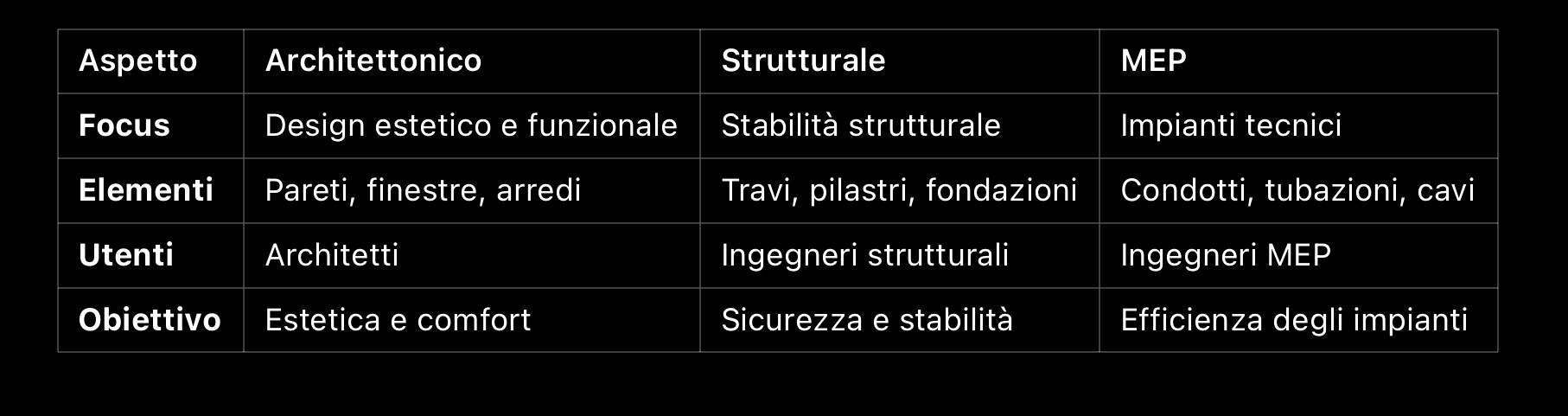 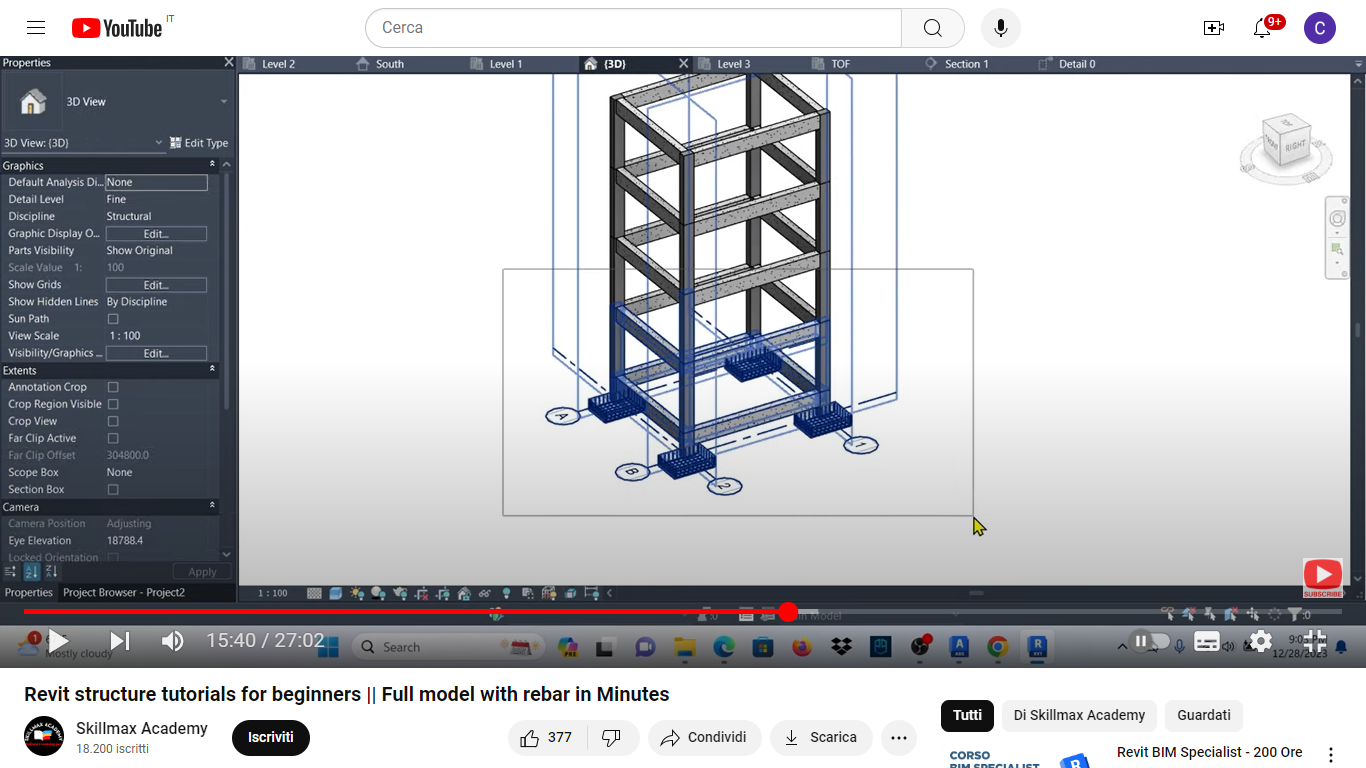 Una delle caratteristiche principali di Revit è la capacità di integrare le tre discipline in un unico modello BIM
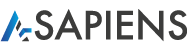 LE PRINCIPALI CATEGORIE DI FAMIGLIE IN REVIT:
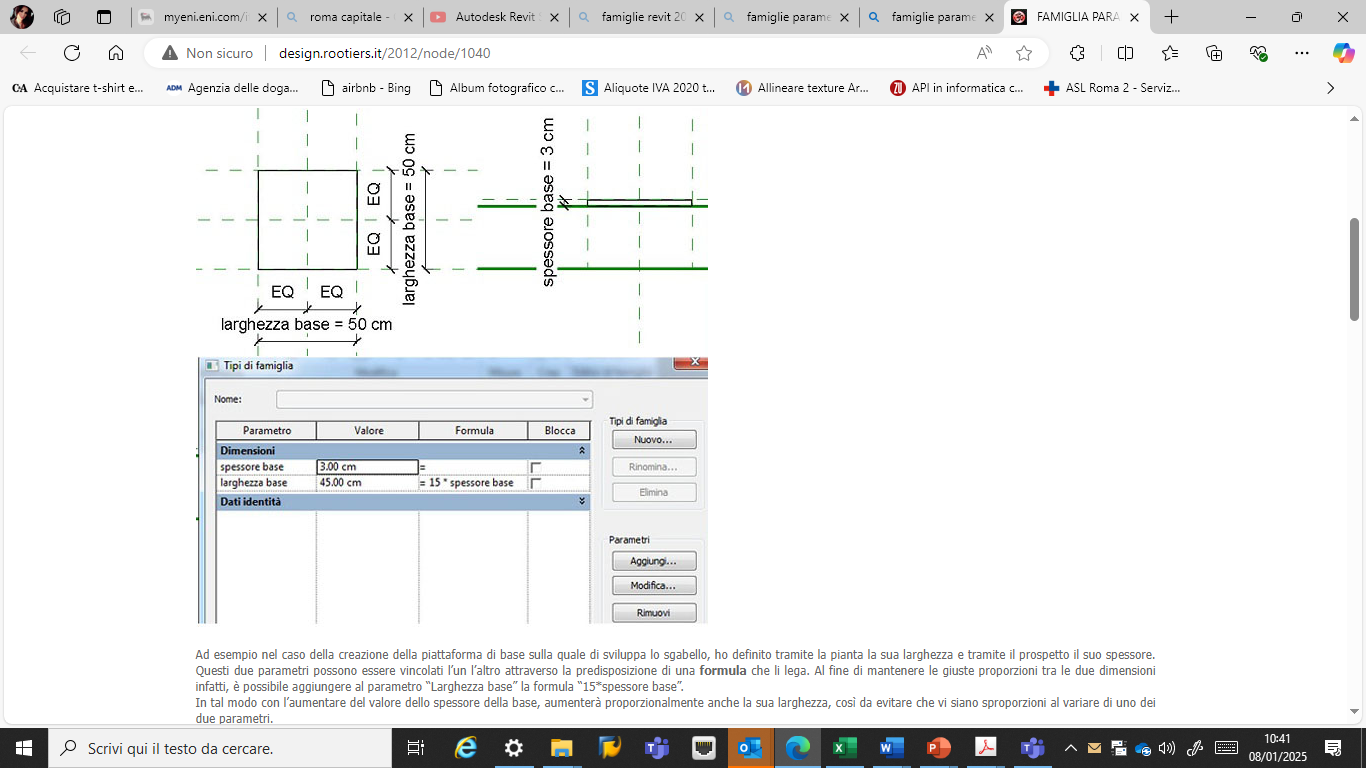 In Revit Structure, le famiglie sono uno dei concetti fondamentali per la modellazione degli elementi strutturali. Le famiglie rappresentano oggetti parametrici predefiniti o personalizzabili che possono essere utilizzati nel modello per creare componenti strutturali specifici. Ogni elemento strutturale in Revit (come travi, pilastri o fondazioni) è una istanza di una famiglia.
Le famiglie in Revit Structure possono essere suddivise in tre categorie principali:
Famiglie di Sistema;
Famiglie predefinite integrate nel software
Famiglie Caricabili;
Famiglie che possono essere create, modificate e salvate in file separati (.rfa). 
Famiglie Locali;
Famiglie create direttamente all’interno di un progetto e non salvate come file esterno.
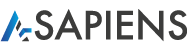 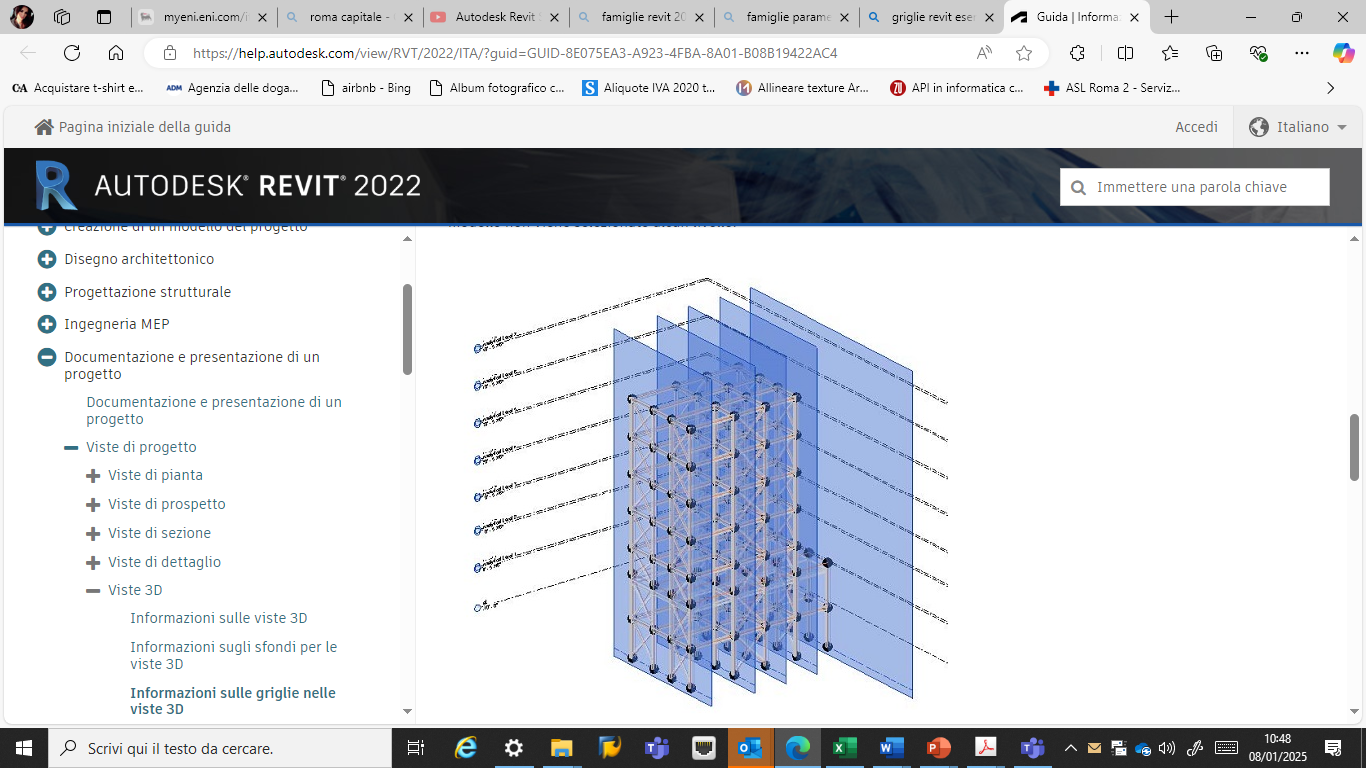 NAVIGAZIONE NELL’INTERFACCIA GRAFICA DI REVITPanoramica delle aree principali: Ribbon (barra multifunzione), Project Browser (albero del progetto), Properties (proprietà), View Window (finestra di lavoro).Comandi fondamentali di navigazione: zoom, pan, orbita.
CREAZIONE DI UN NUOVO PROGETTOScelta del template strutturale di base.Impostazione delle unità di misura e gestione della posizione geografica.
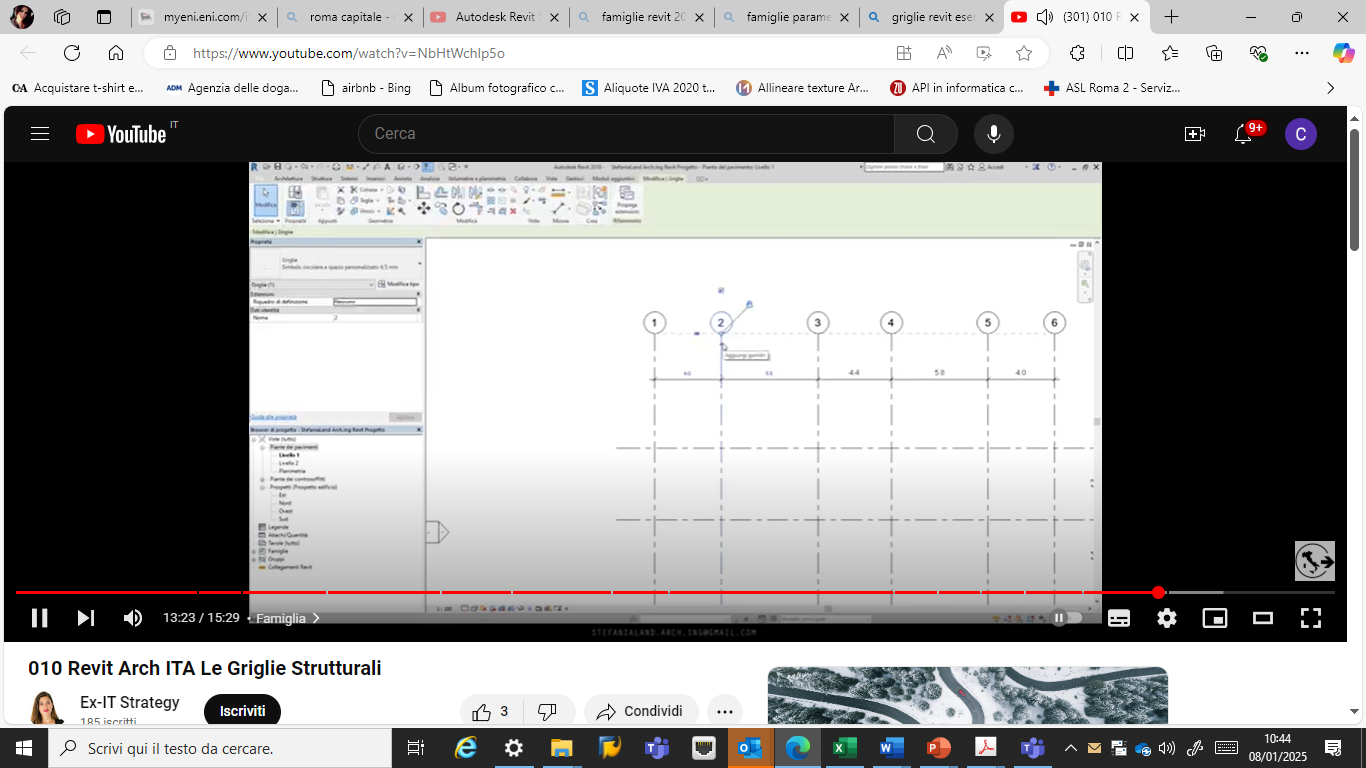 Livelli e Griglie
Creazione di Livelli: base per la costruzione delle piante.Creazione di Griglie strutturali: organizzazione del progetto.
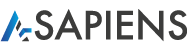 Introduzione agli oggetti di base in Revit StructureMuri strutturali.Pilastri strutturali.
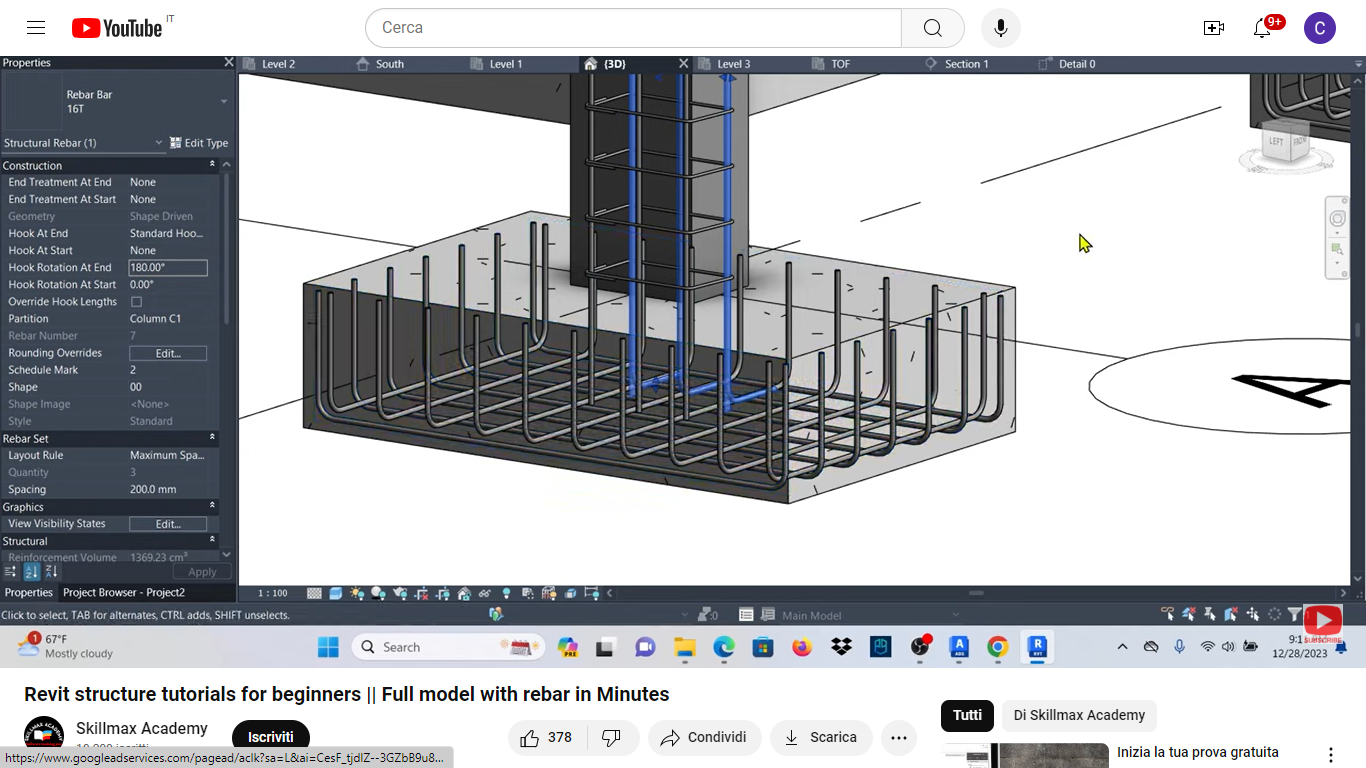 Vincoli e relazioni tra elementi
Spiegazione dei vincoli verticali e orizzontali (associati ai livelli e alle griglie
 Differenza tra “fissi” e “parametrici”.
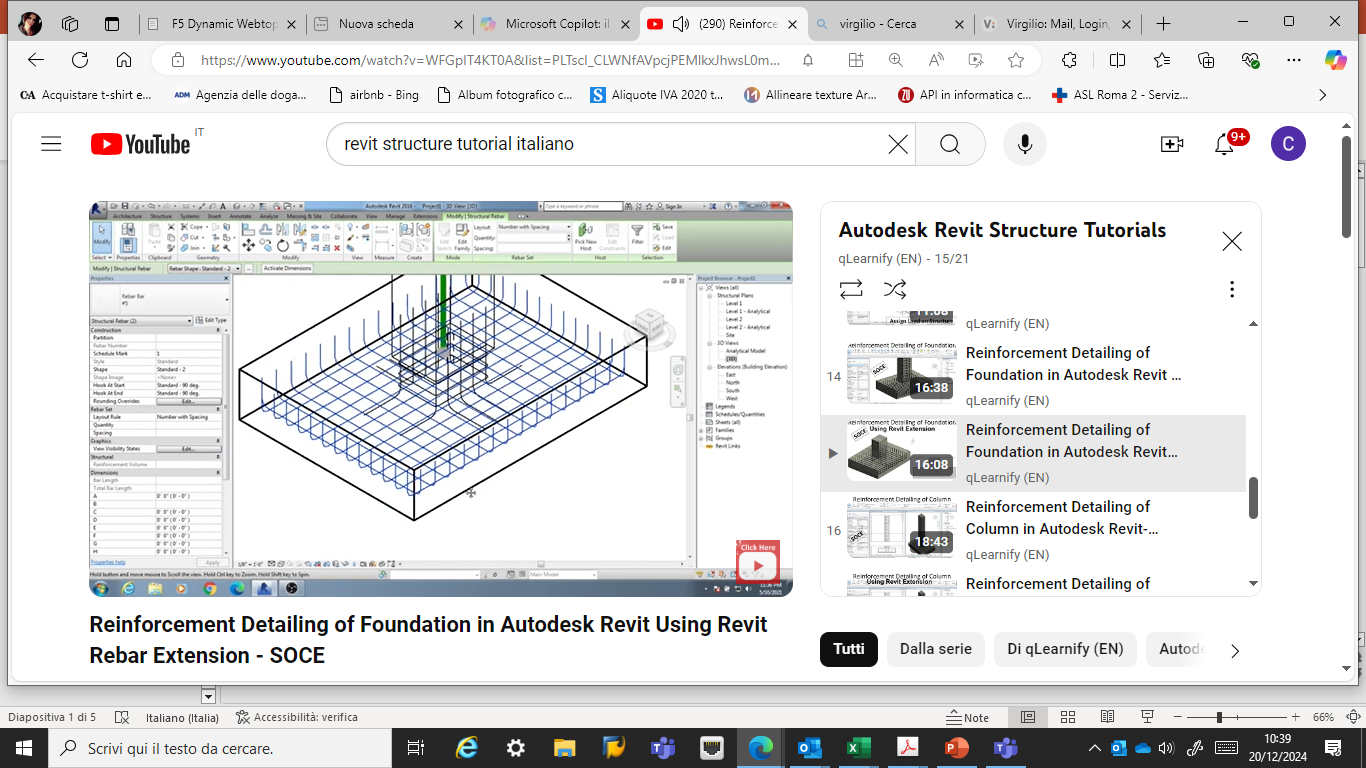 Comandi fondamentali per la modifica degli oggetti
Spostamento, copia, allineamento e specchiatura degli elementi.
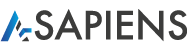 Introduzione agli oggetti di base in Revit StructureMuri strutturali.Pilastri strutturali.
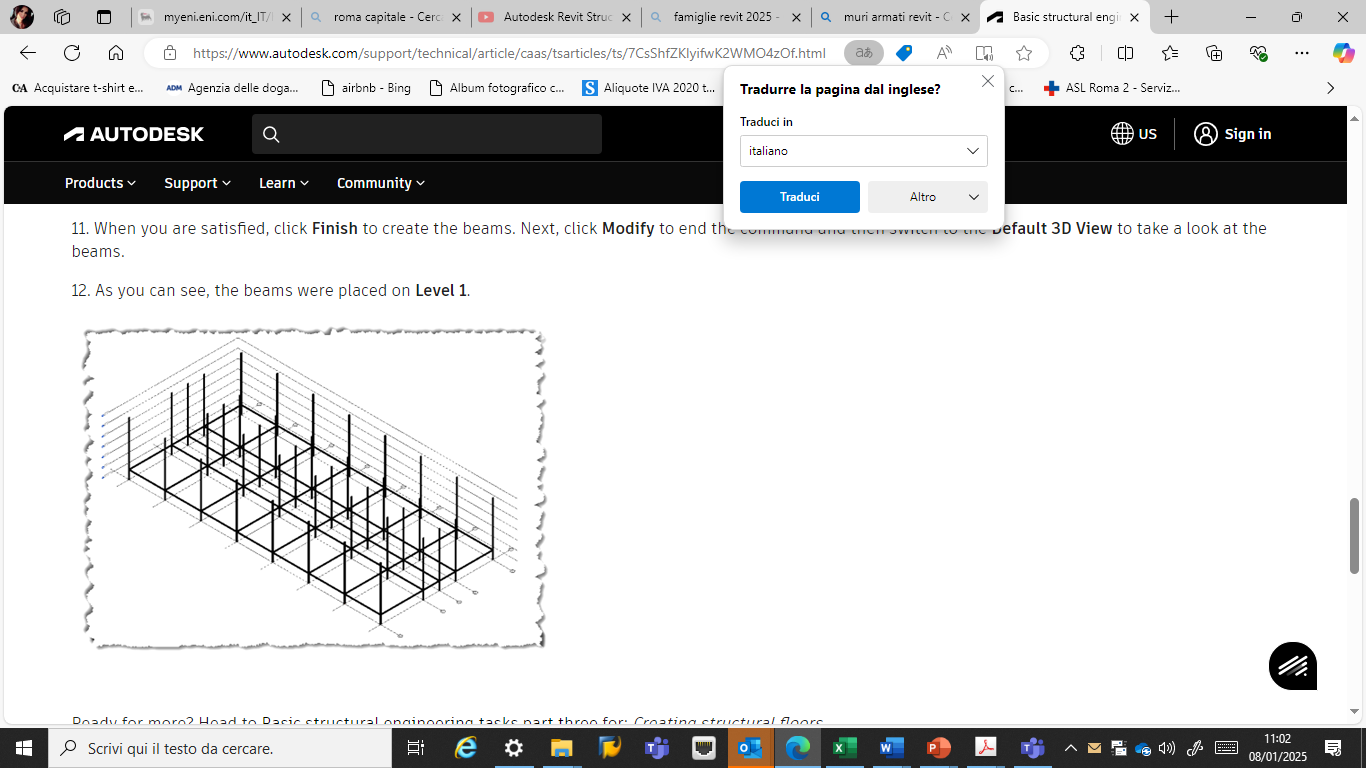 Vincoli e relazioni tra elementi
Spiegazione dei vincoli verticali e orizzontali (associati ai livelli e alle griglie
 Differenza tra “fissi” e “parametrici”.
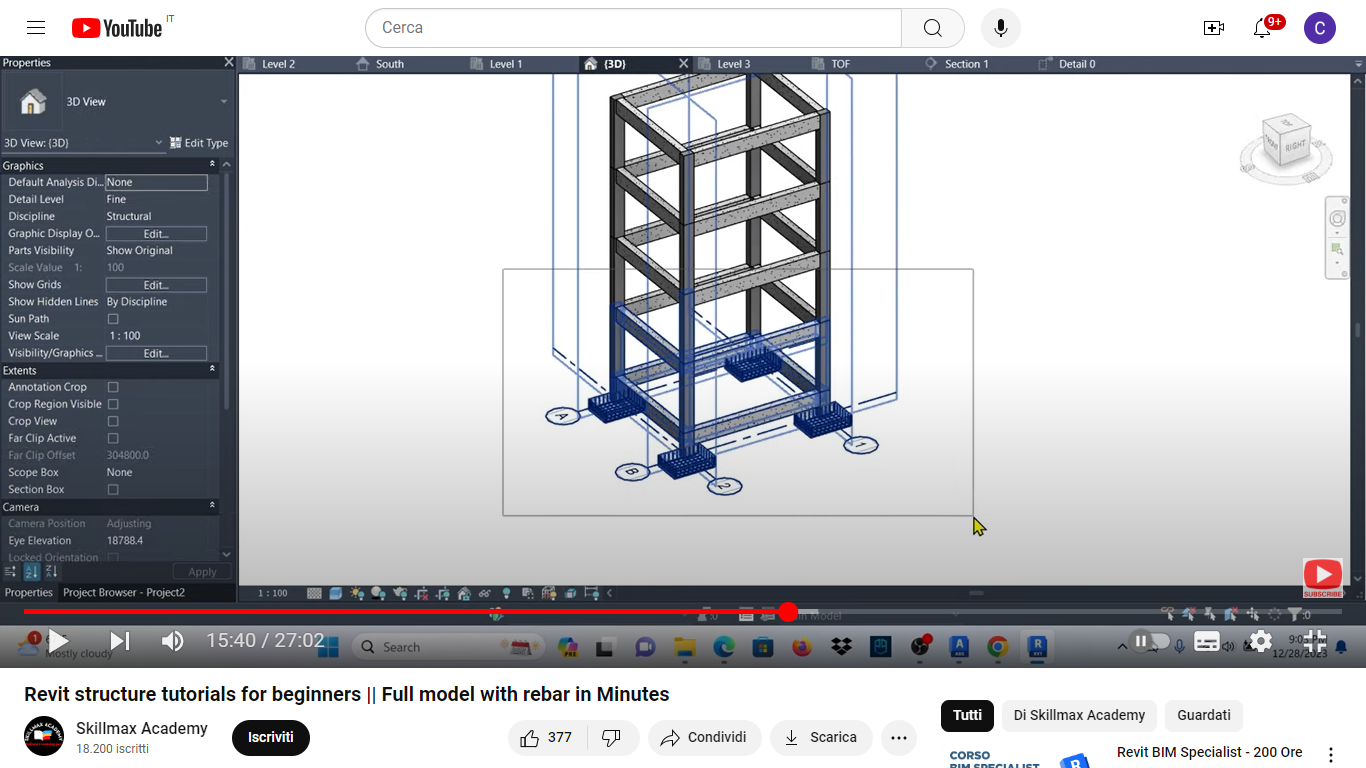 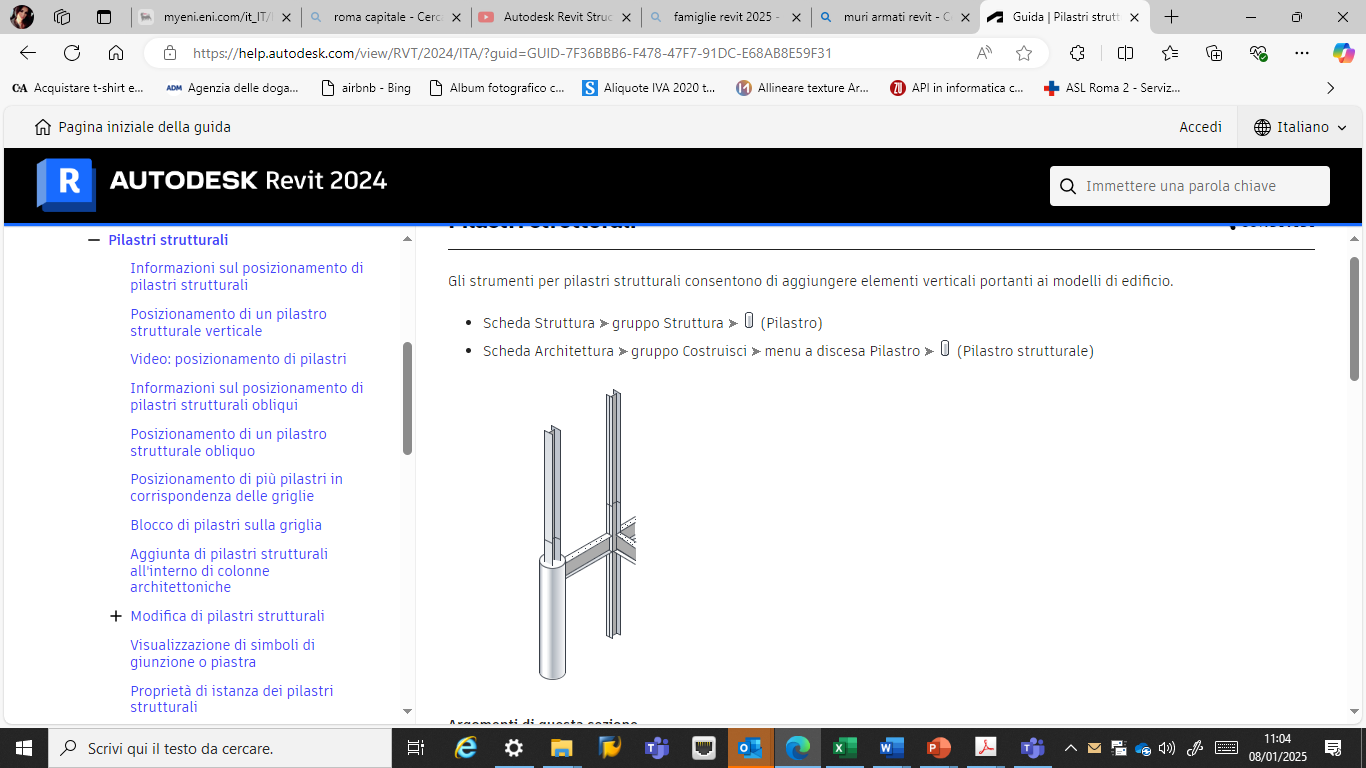 Comandi fondamentali per la modifica degli oggetti
Spostamento, copia, allineamento e specchiatura degli elementi.
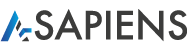 ESERCITAZIONE
AUTODESK REVIT STRUCTURES
Creare un semplice modello di partenza.

	Inserire muri strutturali vincolati tra Livello 0 e Livello 1.

	Posizionare pilastri strutturali agli incroci delle griglie.

	Inserire muri portanti collegati ai livelli.

	Inserimento di pilastri strutturali.

	Aggiungere pilastri alle intersezioni delle griglie create in precedenza.

	Utilizzare famiglie standard disponibili nel template di Revit.
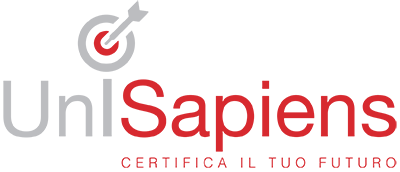 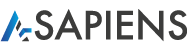 CONCLUSIONE 1 LEZIONE
AUTODESK REVIT STRUCTURES
Q&A
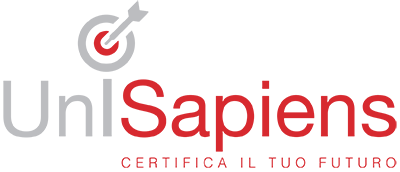 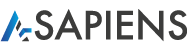